Chapter objective
6.  How to control viral infections
Outside the body, they are easily destroyed by bleach and other disinfectant cleaners – handwashing is the best method to contain a viral outbreak
Inside the body, it is a different story:
Antibiotics will not work as they only work by disrupting the metabolism of living things (& viruses are not alive)
Antiviral drugs:  interfere with the replication of viruses
Interferon – help to boost the cells ability to fight off viral attacks
Vaccines – help prevent us from getting a viral disease by boosting our immune system, allowing our immune system to dismantle a virus before it has a chance to attack
Protease inhibitors – interfere with the viral capsid.  If a virus has a damaged capsid, it cannot protect it’s nucleic acid and therefore becomes inactive
Plants that are infected by viruses must be burned in order to control the spread of virus
Chapter objective
7.  Explore viroids and prions
Until recently, viruses were the smallest disease causing particles, but now we have…Viroids & prions
Viroids:  made up of only a circular strand of nucleic acid (DNA or RNA)
Infect mostly plants (right now)

Prions:  infective proteins
These abnormal proteins have the capability to transform normal proteins into the abnormal prions
Causes many brain related diseases:
BSE: (Bovine spongiform encephalitis) a.k.a. Mad Cow disease
Scrapie: sheep scrape their wool off
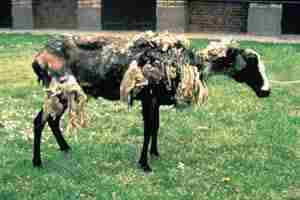 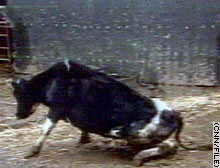 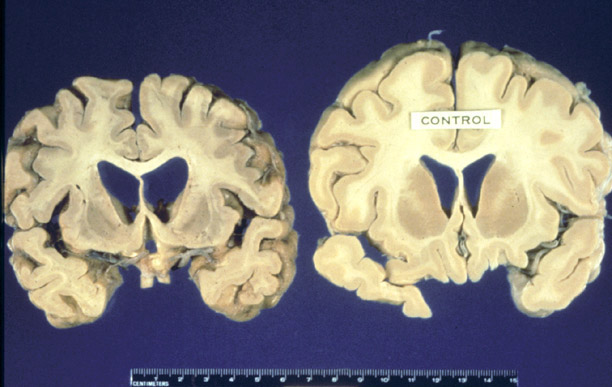 CJD: (Creutzfeldt-Jakob                    disease) in humans –             similar to Alzheimers
Kuru:  in humans
Alzheimers?????? Being studied now
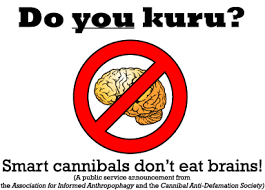 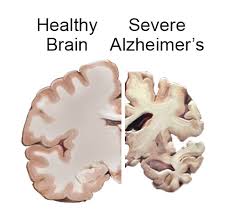 The End!
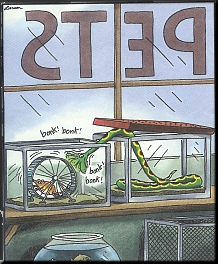